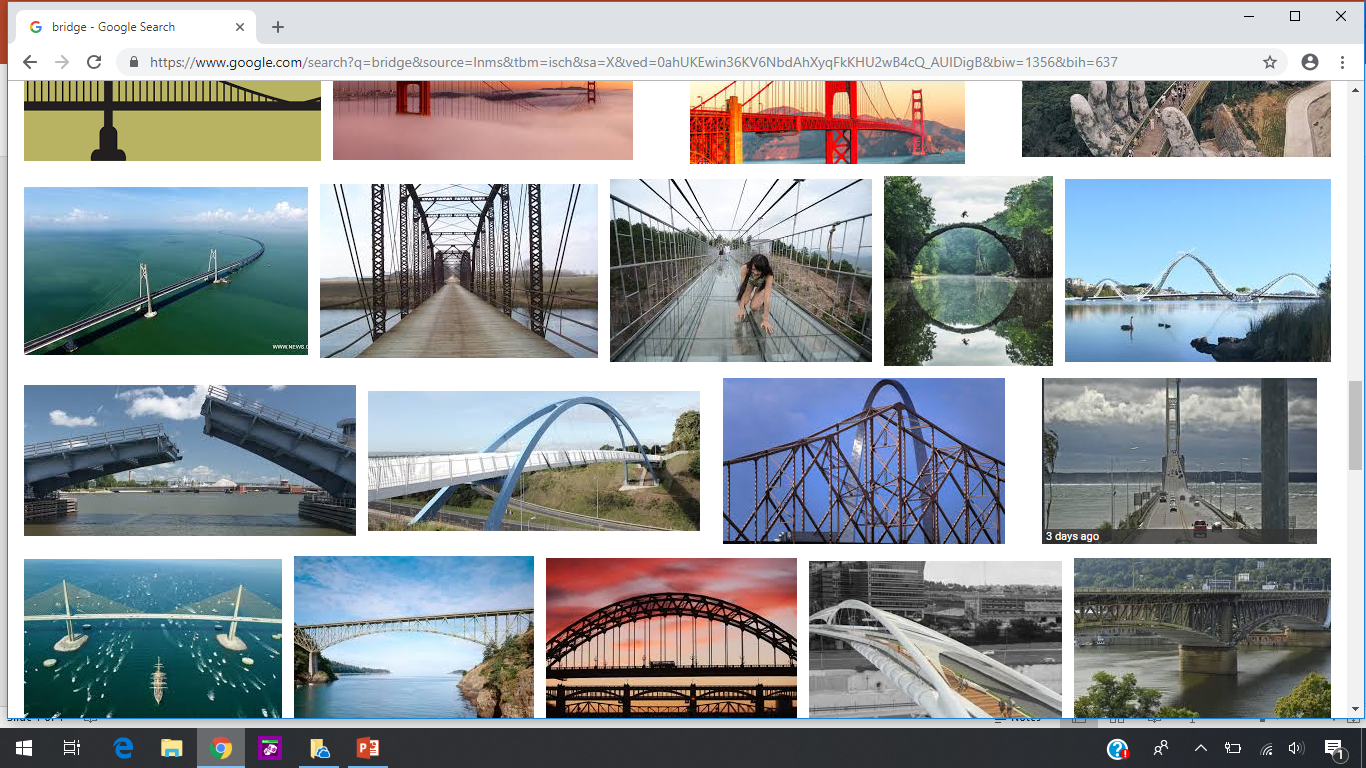 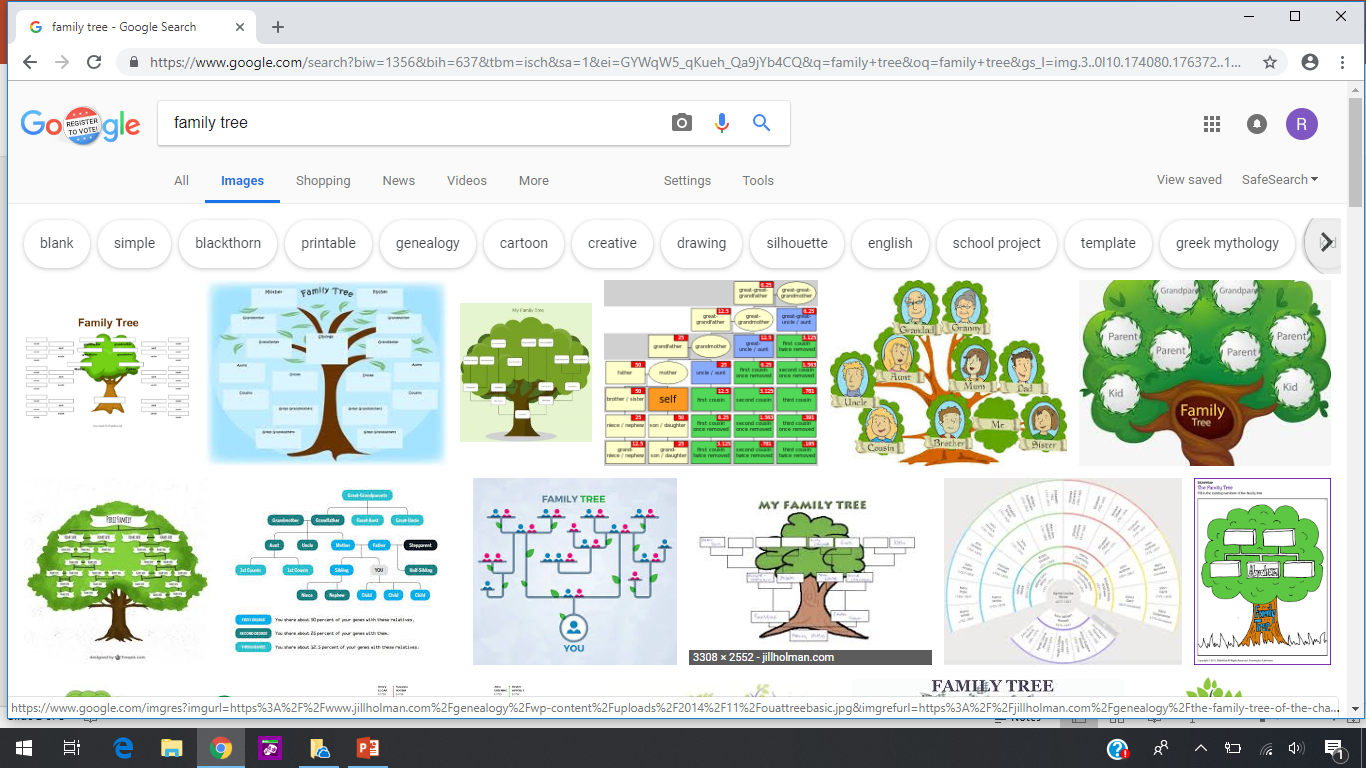 RISNER    Family Tree
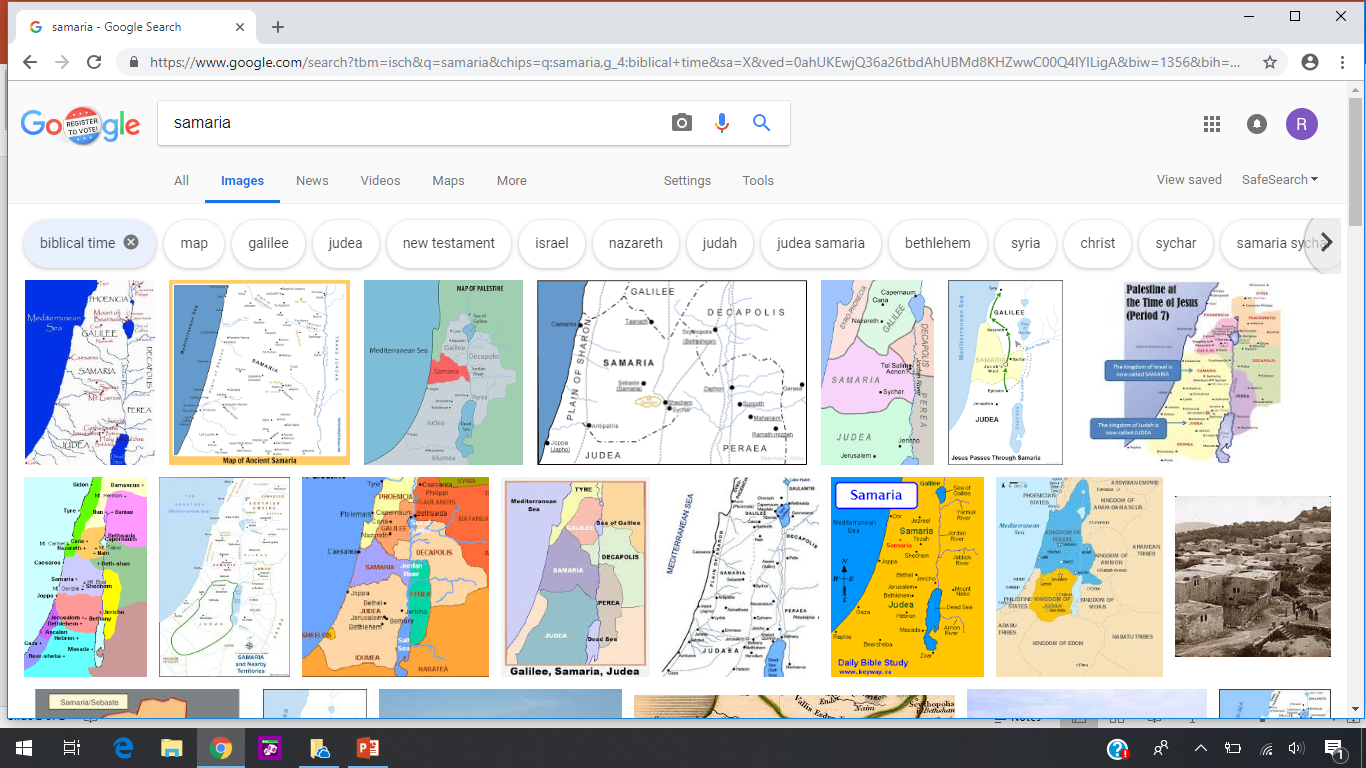 Lessons from a trip to Samaria
Jacob’s well was not an ordinary well, or place
Both Jews and Samaritans loved Jacob
Jesus did not change his identity, He was recognized
as a Jew
Disciples were sent out to buy food
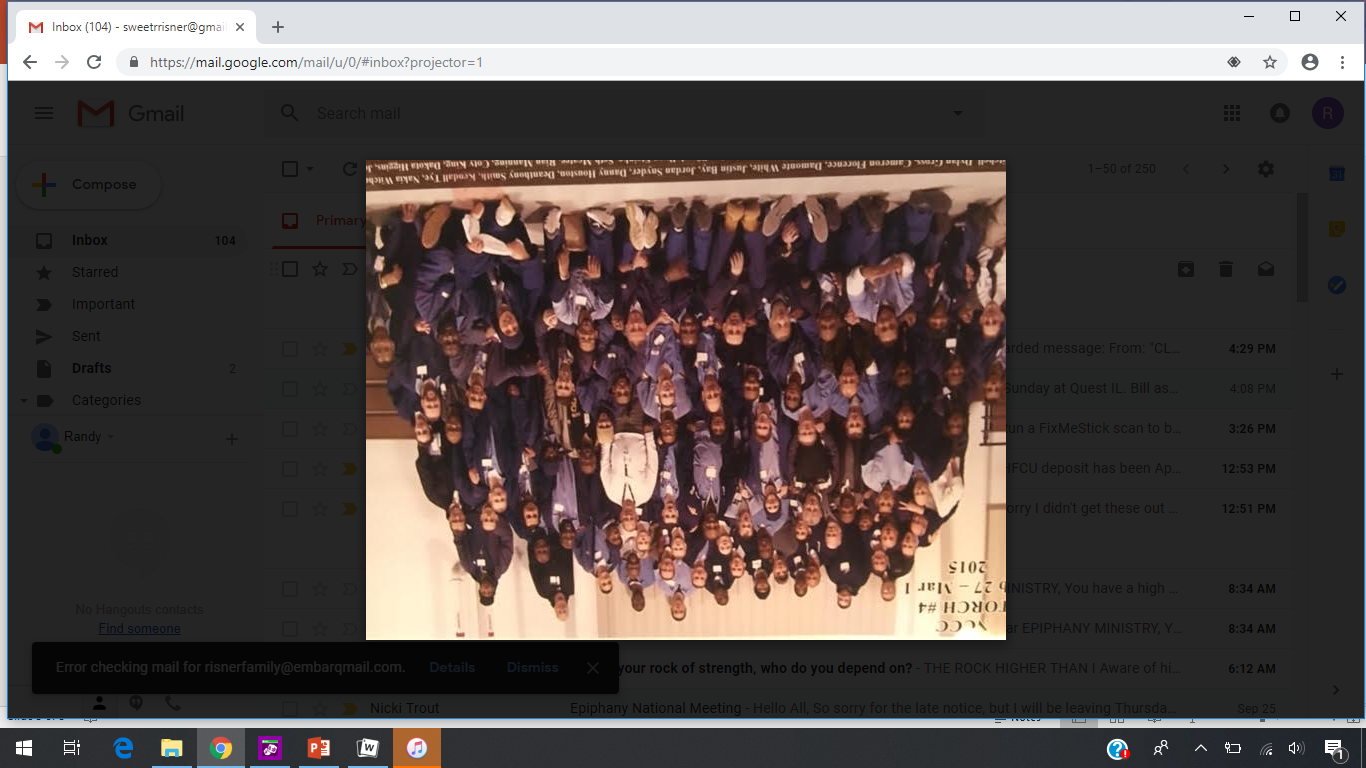 Today is only one day
In all the days that will ever be.
But what will happen in all the other days
that will ever come,
can depend on what you do today.
Hemingway